What does the word agriculture mean? In a simple word, it means...
Farming
But it also means so much more!
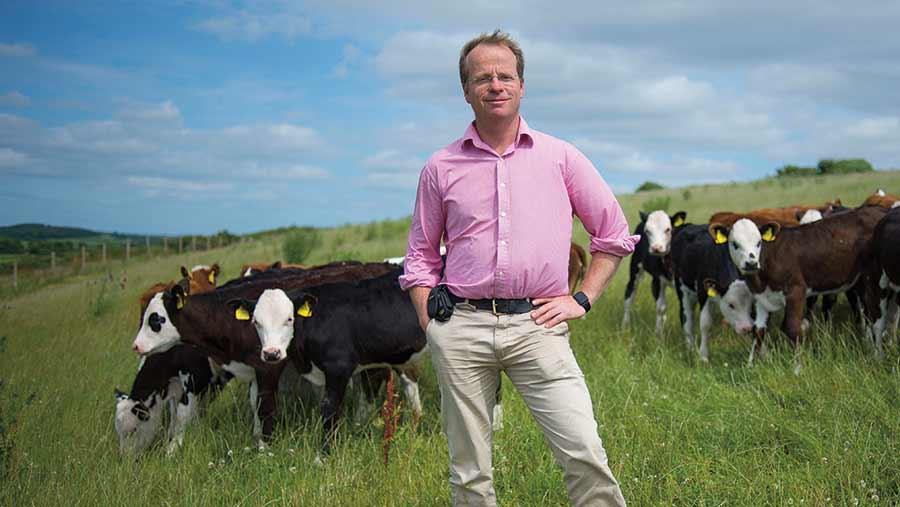 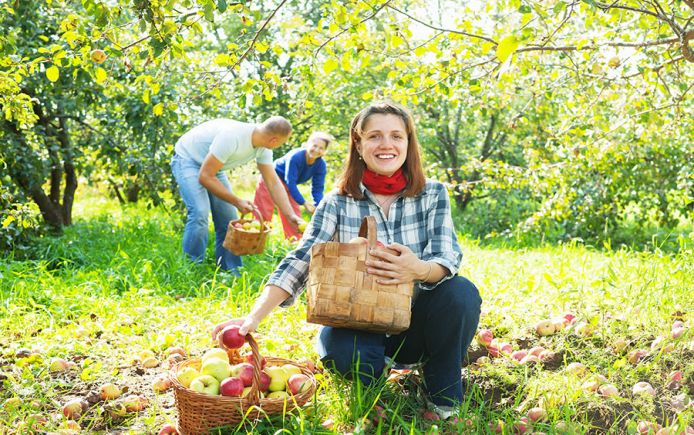 Which of these are agriculture?
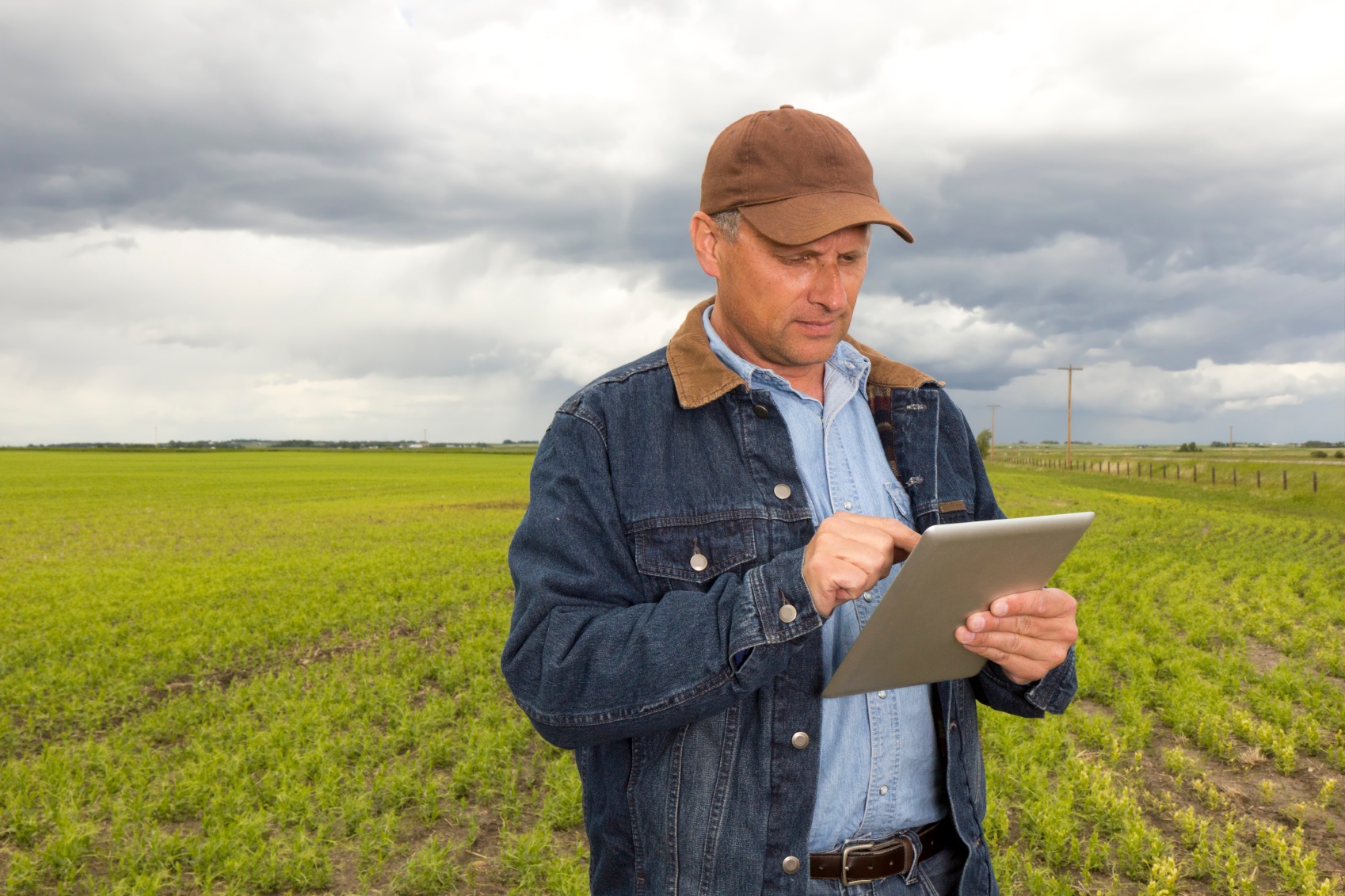 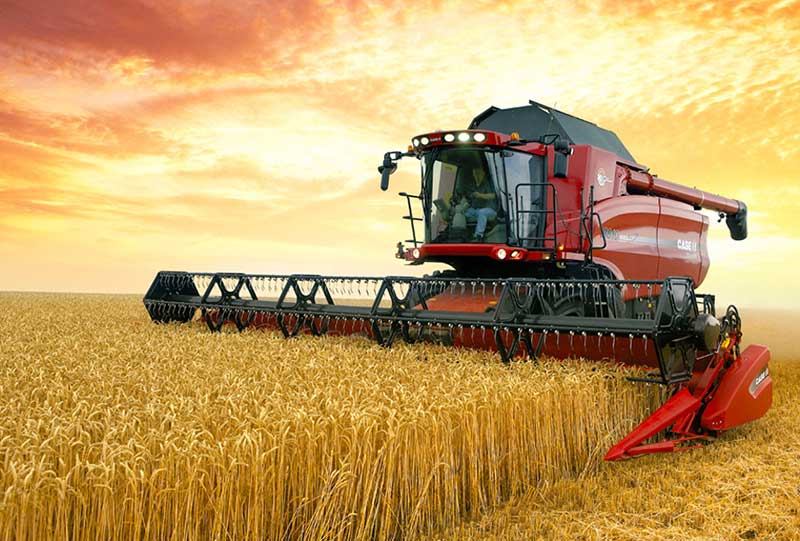 All of them!
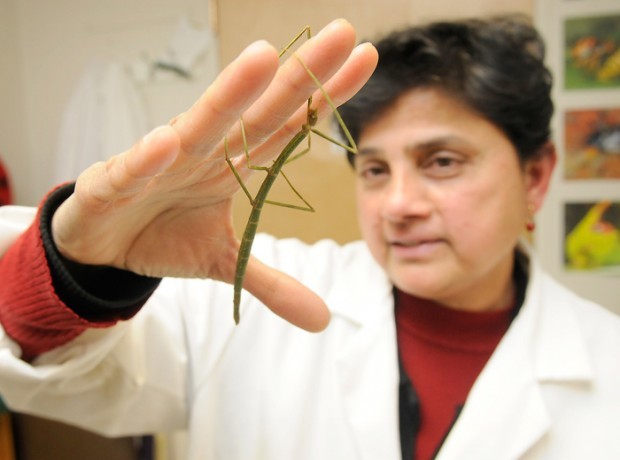 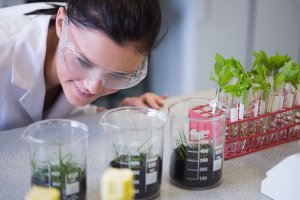 How about these? 
Are they agriculture?
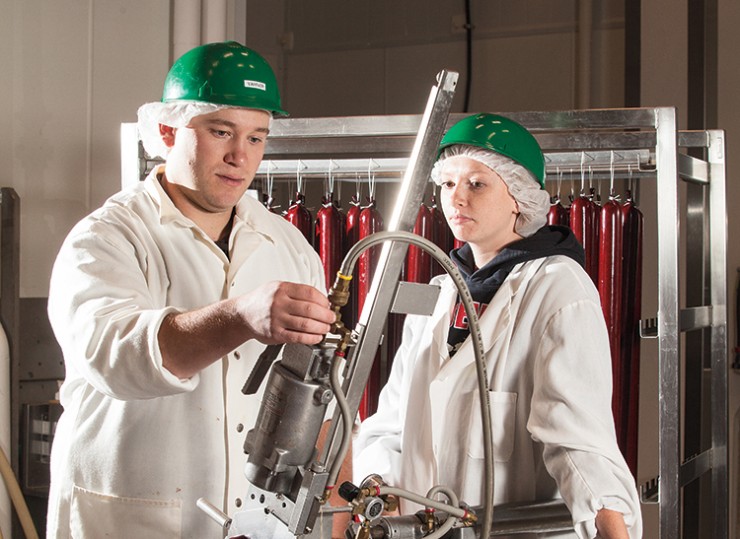 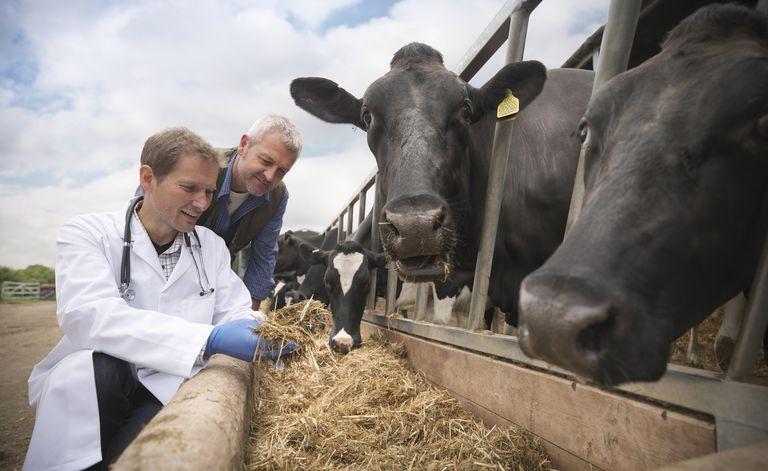 Yes!
Do you need agriculture every day in order to survive?
Yes						No					Maybe
Have you ever stopped to think about how food gets into the grocery store?  Where does it come from?   What careers are involved?
When you go to the grocery store to pick up groceries, the food exists because of __________who carefully manage natural resources, in order to grow the raw ingredients.

Factories				Stores				Farmers
It can be very expensive to purchase seed or animals and take care of them until they are ready to harvest.  Sometimes a farmer needs a loan from a:

Banker		University		Store
Before planting crops, a farmer needs to test the soil to check for nutrients and to determine which fertilizers are necessary. 
The farmer needs the services of a:

Food Scientist		Soil Scientist		Veterinarian
When farmers plant their fields, they sometimes use tractors with GPS systems.  Who creates these tractors?

Engineers				Scientist				Grocers
A couple of months after planting, the plants are growing, but the farmer notices holes in the leaves.  These may be the result of an insect.  Who can help identify the problem?

Entomologist		Nutritionist		Wildlife Biologist
The crop is ready to harvest, and the farmer needs it delivered it to the processing plant. The farmer needs a:

Truck Driver			Agronomist			Banker
The processor will turn the wheat, corn, meat, vegetables, fruit, etc. into bread, burgers, chips, pies, and many other products.  Who develops these food products?

Soil Scientist		Food Scientist		Veterinarian
We need to know that our food is safe. Who works with food services, restaurants, and federal agencies to make sure the food is safe?

Veterinarian	Dietitian		Food Safety Specialist
Some farmers raise animals, such as pigs and cattle, which we eat. Who creates feed that is nutritionally sound for the animals?

Animal Nutritionist		Butcher		Veterinarian
Who works with farmers to diagnose, treat, and help prevent diseases and disabilities in the animals?

Animal Nutritionist		Butcher		Veterinarian
Some farmers raise fruits and vegetables in greenhouses. Who works mostly with nursery or greenhouse crops to make sure they will grow well for the farmer?

Turf Scientist		Florist		Horticulturist
Once farmers harvest their crops or animals, where are they taken to be processed for us to buy them?

Grocery Store		Factory		Another farm
When foods are being processed, they are also packaged in attractive boxes or packages and advertised.  Who creates these boxes and ads?

The farmer		Lawyers		Graphic Artists
After the food is processed, it is ready to be sold to consumers.  Who runs the warehouses or stores where we buy the food?

Grocers				Scientists				Engineers
Sometimes, the public needs to be informed about issues important to protecting our food system.  Who keeps us informed?

Teachers		Agriculture Journalists		Bankers
All of these careers are possible because the people doing them were educated.  Who is responsible for educating others to prepare them for a career?

Teachers					Lawyers				Bankers